Questionner le monde CE1
Les chaînes alimentaires
Les régimes alimentaires
Nous continuons à travailler sur ce que mangent les animaux.
Souvenons-nous de ce que nous avons appris la dernière fois.
Les régimes alimentaires
Les animaux ne mangent pas tous la même 
chose : certains mangent de la viande, 
d’autres des végétaux ou encore des 
graines. Ce que mange un animal, 
c’est son régime alimentaire.
Aujourd’hui, nous allons apprendre les mots qui correspondent aux différents régimes alimentaires.
Un animal qui ne mange que de la viande (ou du poisson) est un
carnivore.
carnivore
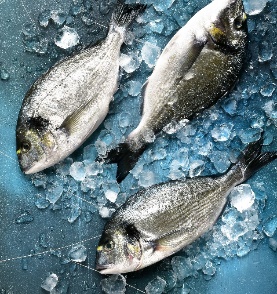 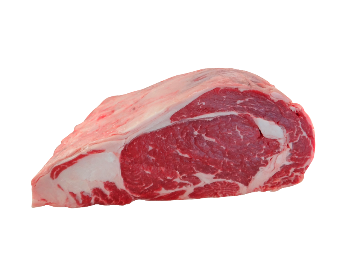 Un animal qui ne mange que des végétaux est un
herbivore.
carnivore
herbivore
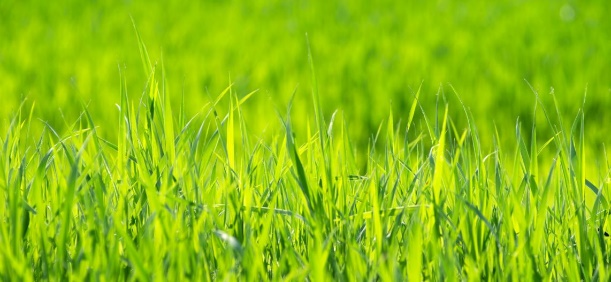 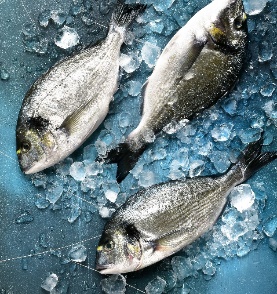 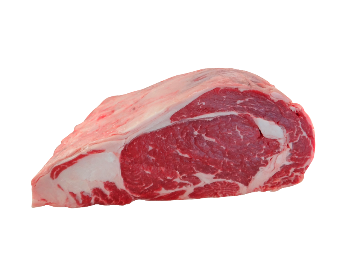 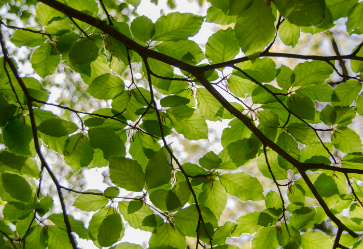 Un animal qui ne mange que des graines est un
granivore.
carnivore
herbivore
granivore
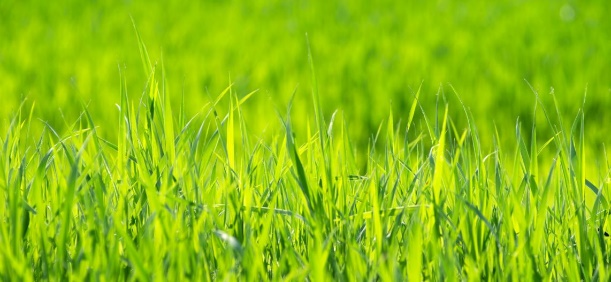 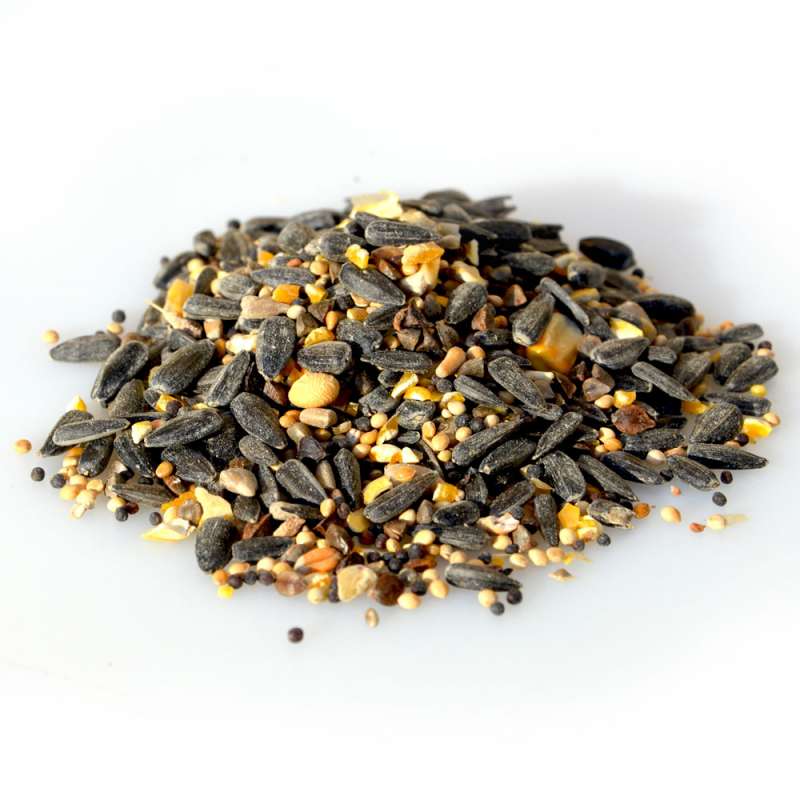 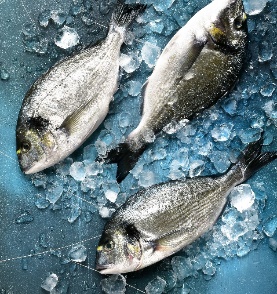 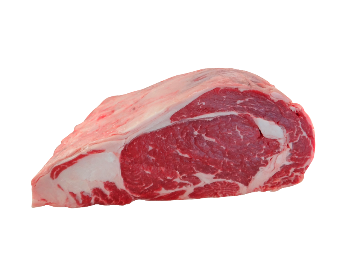 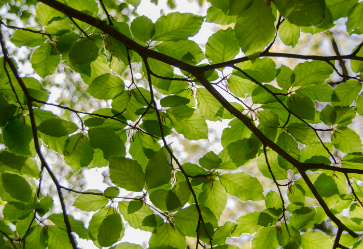 omnivore.
Un animal qui mange de tout est un
carnivore
herbivore
granivore
omnivore
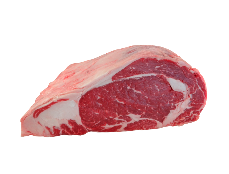 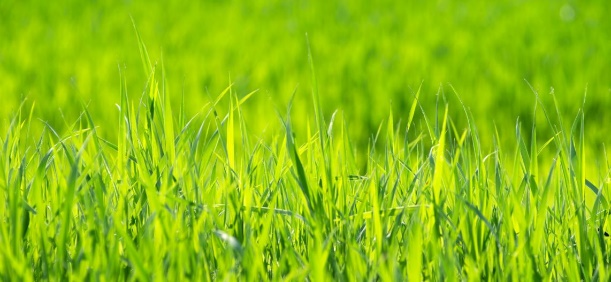 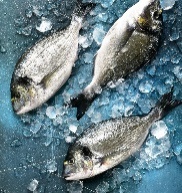 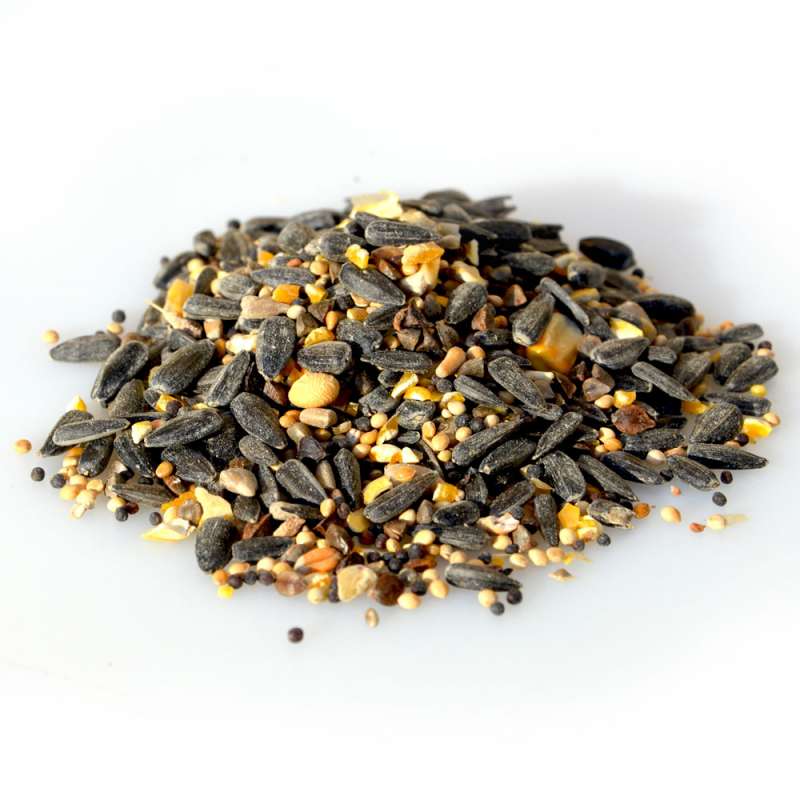 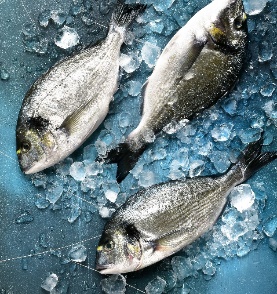 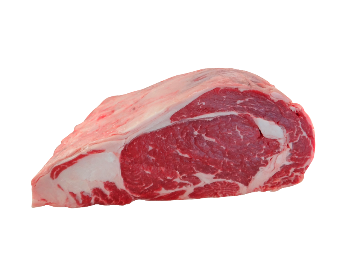 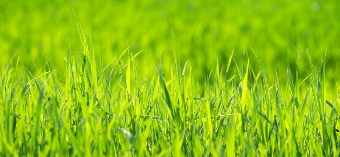 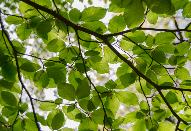 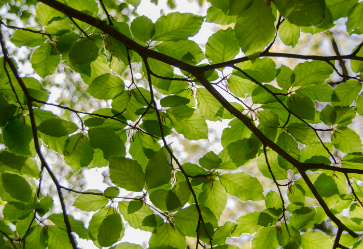 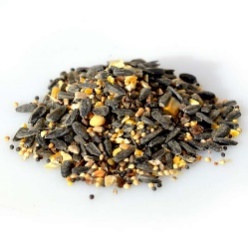 C’est maintenant à vous d’indiquer le régime alimentaire des animaux.
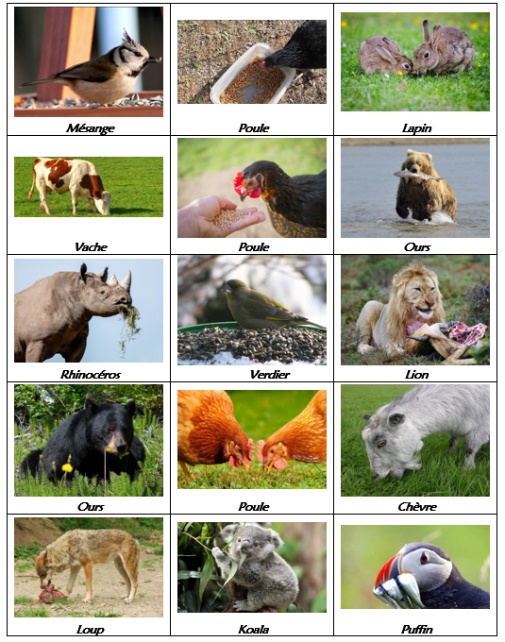 Au travail !
carnivore
herbivore
granivore
omnivore
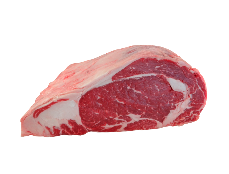 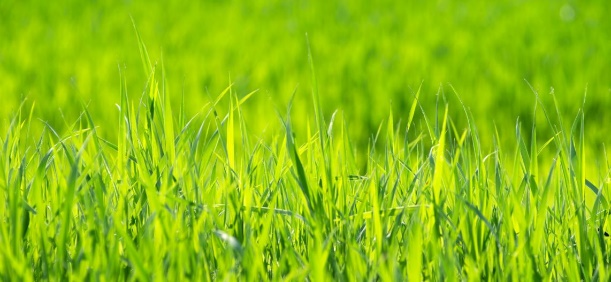 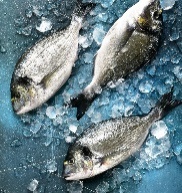 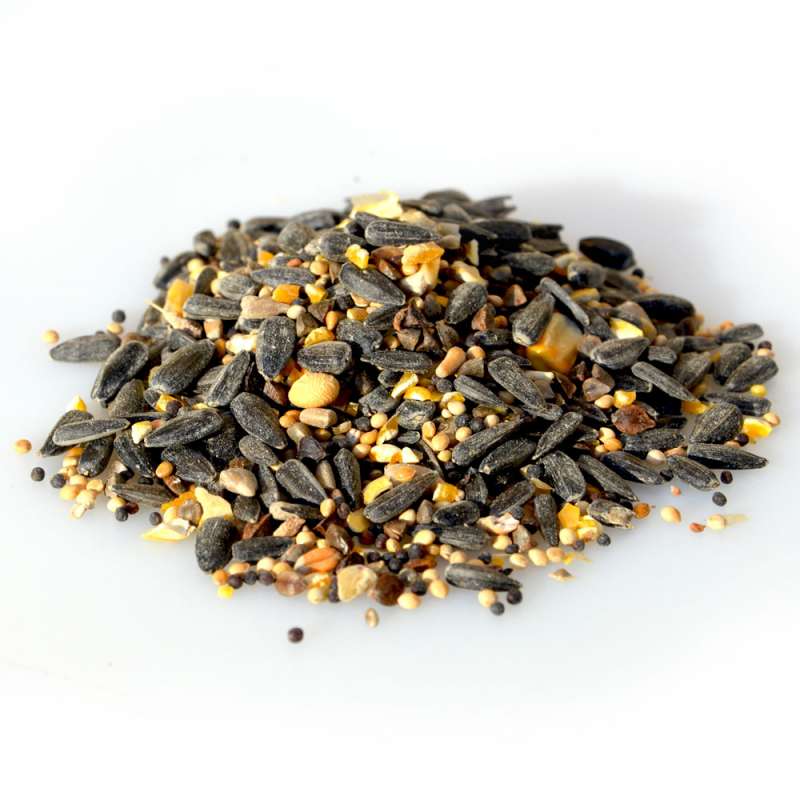 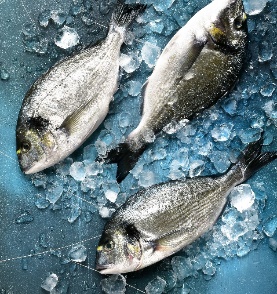 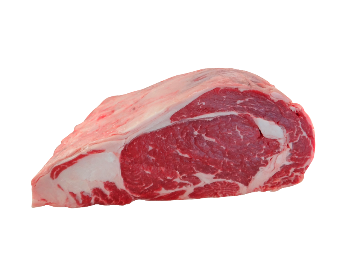 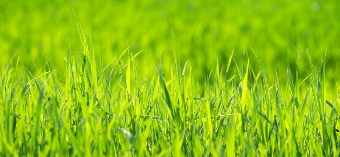 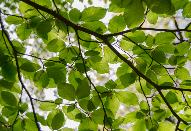 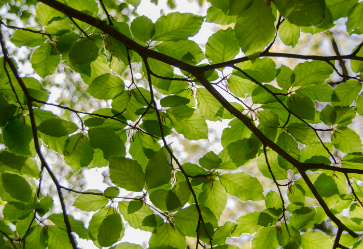 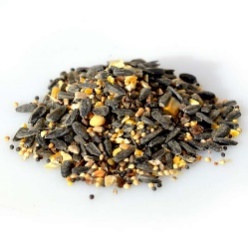 Pour ne rien oublier, nous allons maintenant compléter la leçon.
- Un animal qui ne mange que de la 
viande est un carnivore.
- Un animal qui ne mange que des 
végétaux est un herbivore.
- Un animal qui ne mange que des 
graines est un granivore.
- Un animal qui mange de tout 
est un omnivore.
La prochaine fois, nous parlerons des relations entre les différents animaux.